Emma Botha
Graduate Water Process Engineer
A PATHWAY TO CIRCULAR ECONOMY  TRANSFORMING OUR WATER INFRASTRUCTURE
Agenda
Background
What is Circular Economy?
Ringsend WWTP, Dublin, Ireland
Four Strategies for Us
Opportunities & Risks
2
3
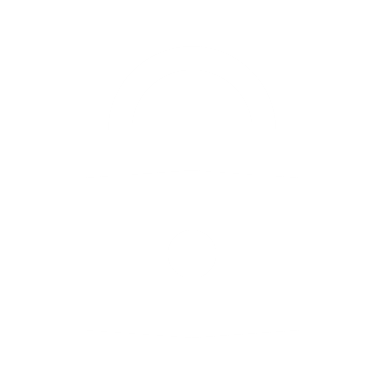 The Moment is Now
Te Mana o te Wai
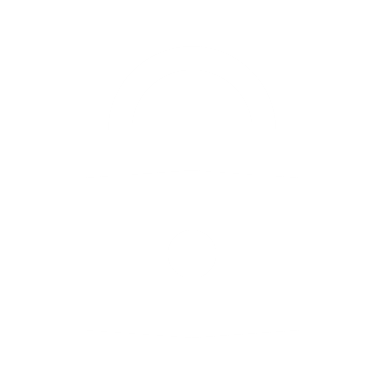 Circularity in Water
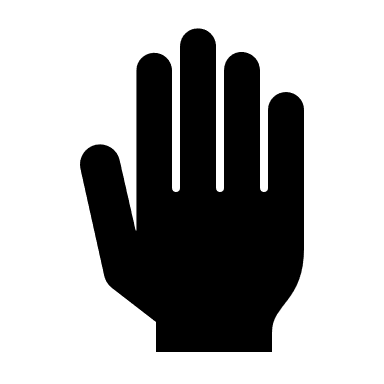 Transformation
Water 
Reform
4
Three Principles of Circular Economy
Circular economy is a framework that is restorative or regenerative by value and design
5
Status Quo Has Got To Go
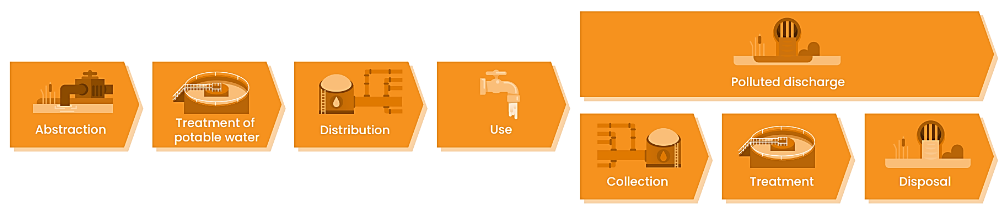 (Delgado et al., 2021)
Very linear thinking!
6
Circular Economy – Regeneration, Circulation Restoration
Many loops for CE exist

We can pick and chose what works for us

& there could be more opportunities…
7
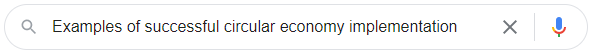 8
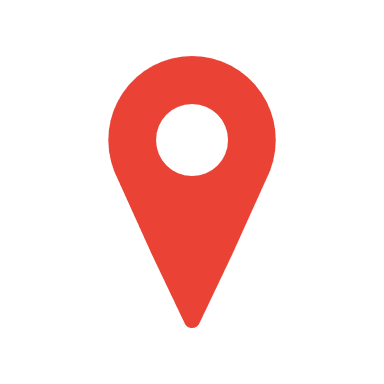 Ringsend WWTP
Dublin
Ringsend
£500 mil worth of upgrades
To support capacity increase for 450k+ people
Phosphorous recovery for fertiliser use for local industry
9
Four Ways Forward
10
Strategy
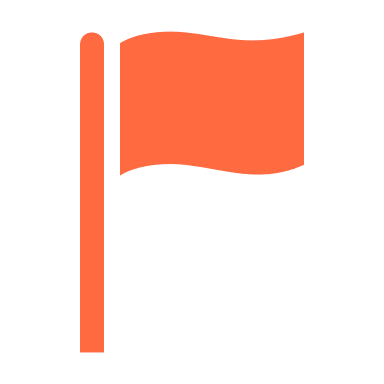 Central Govt:
High Level Strategy
11
Strategy
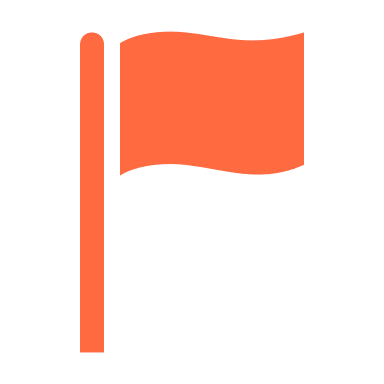 Central Govt:
High Level Strategy
Water Service Providers:
Detailed Strategy
12
Information – What gets measured gets managed
13
Information – What gets measured gets managed
Where is private industry at?
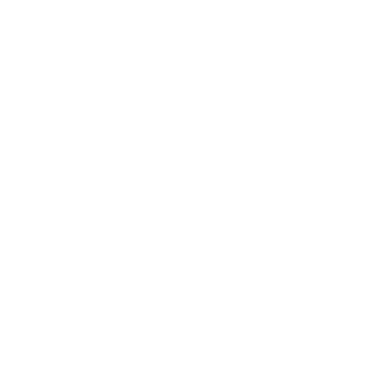 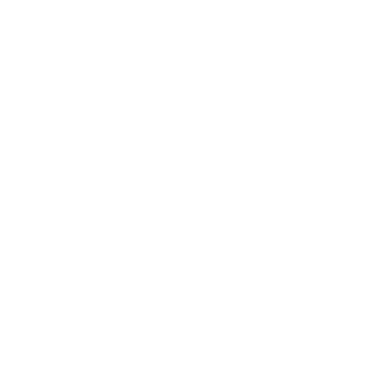 14
Funding – Easing the transition towards circularity
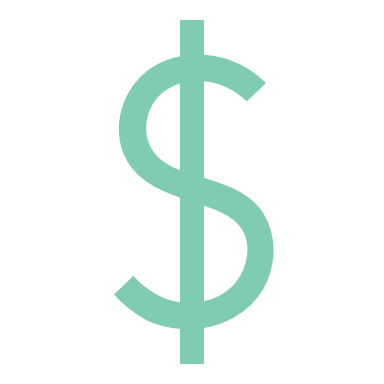 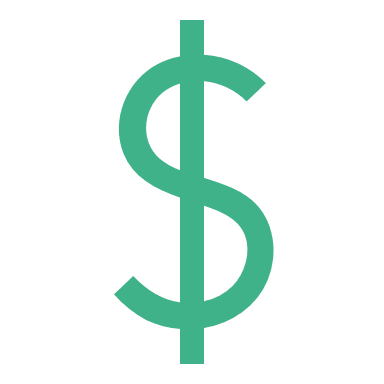 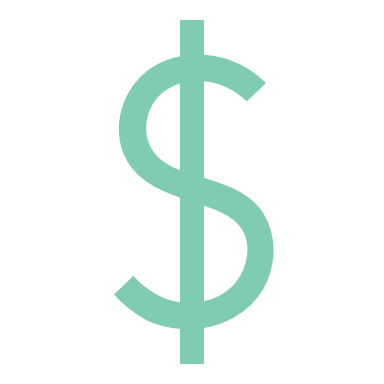 15
Partnerships
Central Govt
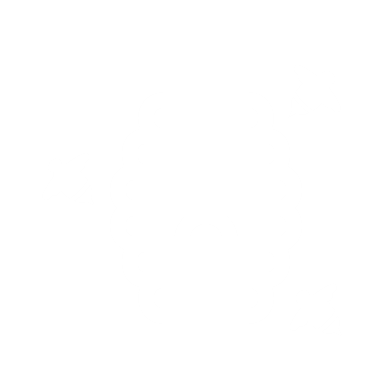 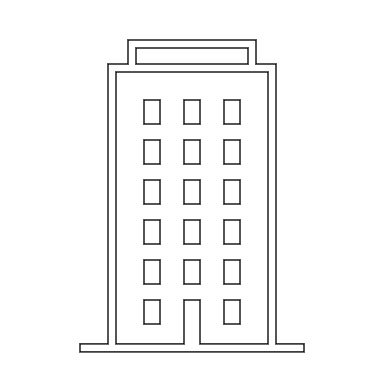 Water Service Providers
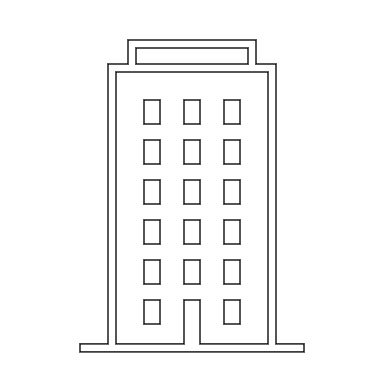 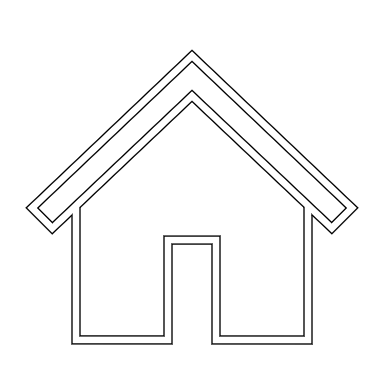 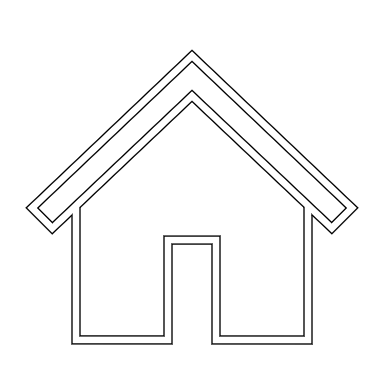 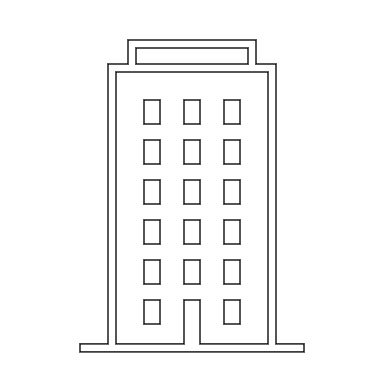 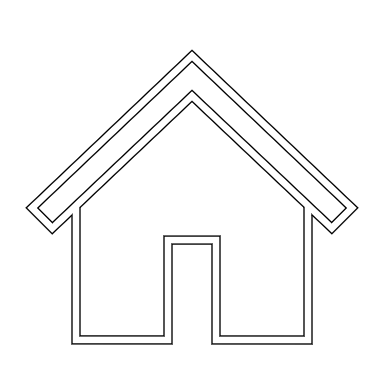 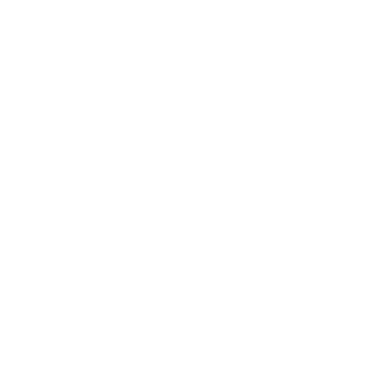 Communities
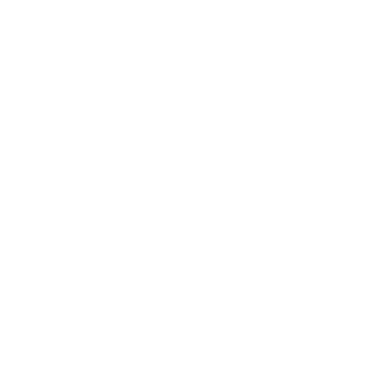 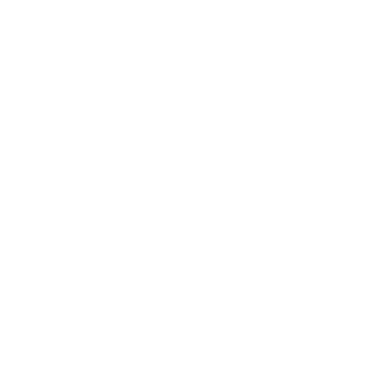 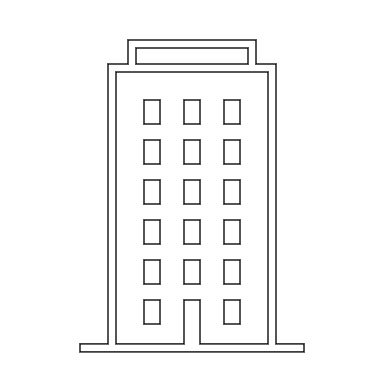 Industry
16
Opportunities
Risks
Increased Capability
Infrastructure Resilience
Cultural
Emissions Trade Scheme
Supply Chain Resilience
Net Zero Targets
CE in Construction Phase
Water-Energy Nexus
Cost-Saving
Compliance
Climate Change/Lack of Resilience
Social Expectations 
Disengaged Communities
Iwi/Māori Obligations
Revenue Loss/Increased Cost
Circularity in Water
17
Now is the Time for Change
Seek continuous improvement and change
The finish line isn’t clear – and that’s okay
Adapt and iterate 

We can start today
Demand the change you want to see
Empower yourself with knowledge
Community engagement
18